Welcome
INTRODUCTION OF A TEACHER
Shaheen Ahmed
Assistant Teacher
Singraoli GPS
Biswanath, Sylhet
Mob: 01712332117
E-mail: shaheen332117@gmail.com
INTRODUCTION  OF THE LESSON
Class: Three
Sub: English
Unit: Two
Lesson: 1-3
Time: 45  minutes
Let’s enjoy a video
LEARNING OUTCOMES

Reading:
1.5.1 Read simple sentences with proper pronunciation and stress.
Writing:
 8.1.1 write words from the textbook or model.
 Listening:
 3.1.1 understand simple question about student  family and friends. 3.1.1 understand statemends. 
speaking : 
3.1.1 ask and  answer Wh – question.
Creating learning  environment
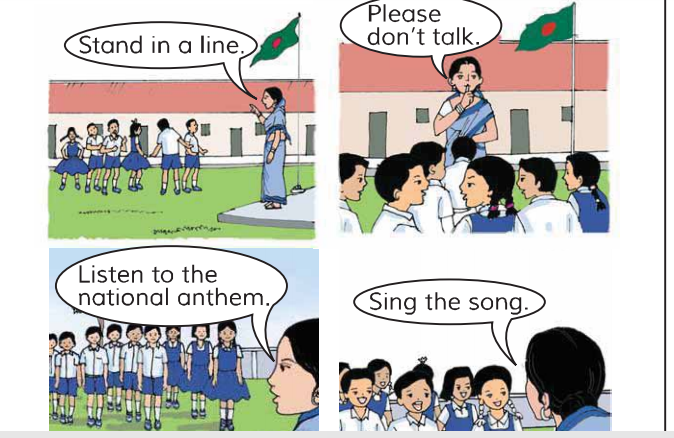 How many people in this picture?
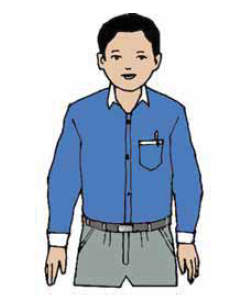 Where does he work?
What does he do?
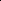 He looks like.
Who is he?
Where does he work? 
What  is your father do?
Lesson declaration
Our todays lessonis-------------------
Teacher, The,  Primary,  He’s, In, School 		(ETC)
Teacher  model reading
Student Reading loudly
Discussing Question  and  answers
Pairwork
What is the person’s name?(knowledge)
More question words
1
where
when
How old is he ?(knowledge)
2
why
What does he do?(Understanding) (UNDERSTANDING)
3
Where does he work?(Application)
4
Group work
1-Green group
2- Blue group
3- Yellow group
Presentation
Suppose,  He is Robin Hood now fill the gaps.
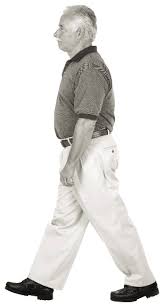 T eacher ,  30   ,      English
1    Robin  Hood  Is a ………………      .
2   He is …………. Years old.
3  He teaches………………             .
Ans: 1. Teacher  2. 30     3 Engiish
Group work presentation
Meaning the  words
Primary, years, school, old
Assesment evualation
HOME TASK
Short question,new words,simple sentence
THANKS TO ALL